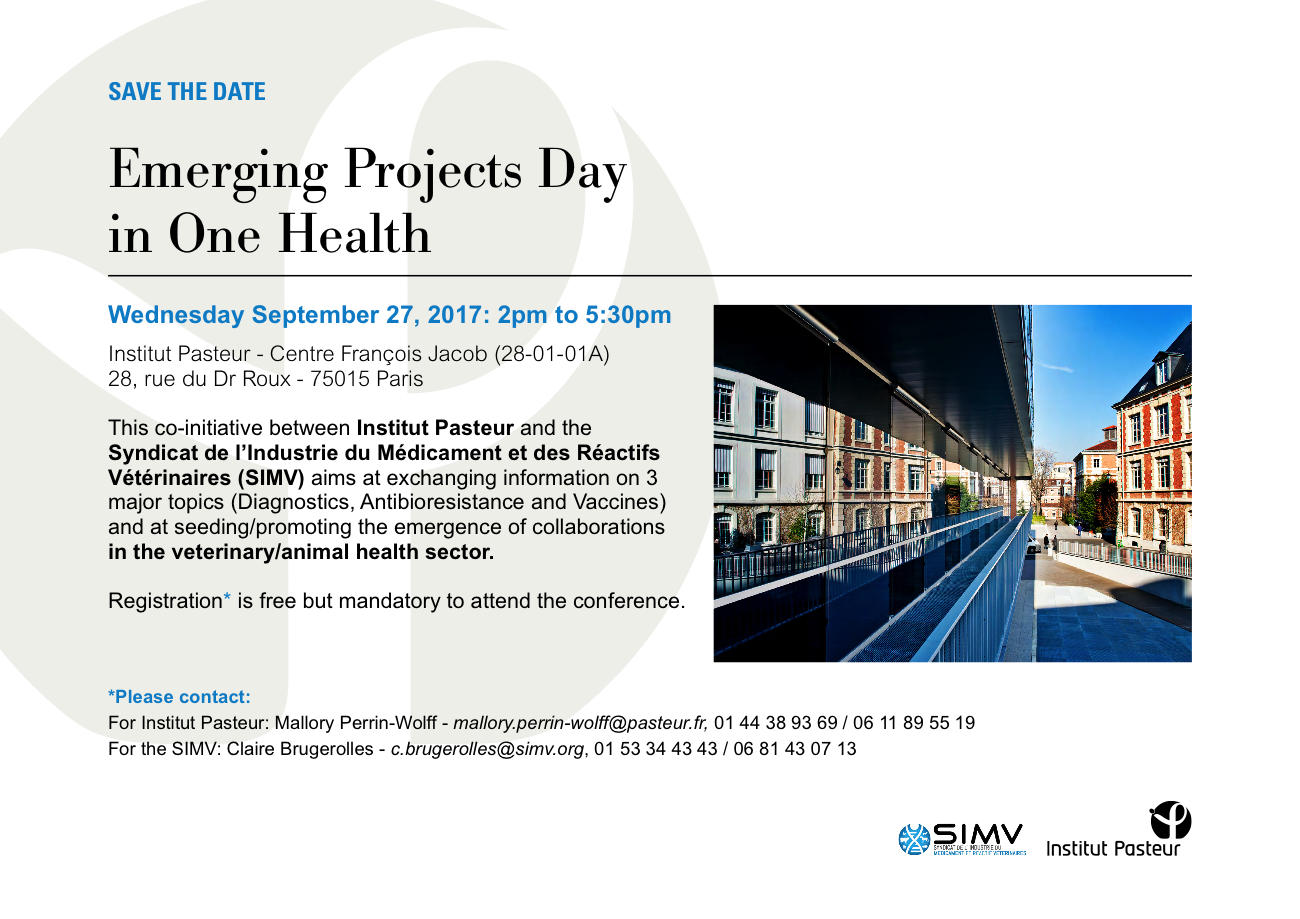 Emerging Projects Day in One Health                                 Final program
Welcome and introduction from the Institut Pasteur and the SIMV (2:00 pm)
Presentation of the veterinary sector & the development of new veterinary medicinal products
– SIMV (2:05 to 2:30 pm)
Round table 1: Diagnostics – (2:30 pm to 3:15 pm): Veterinary industry point of view :  Success story of Schmallenberg diagnostic tests.  Cooperation and collaboration possibilities in the veterinary diagnostic field: concrete examples at Institut Pasteur. 
Round table 2: Antibiotic resistance – (3:15 pm to 4:00 pm)
What are the innovative solutions to antimicrobial resistance (Institut Pasteur) ?
Possible cooperation paths and collaborations 
Round table 3: Vaccines – (4:15 pm to 5:00 pm)
Veterinary vaccine industry overview : success story of Bluetongue vaccines.
How veterinary vaccine industries and Institut Pasteur might collaborate in vaccinology ?
General conclusions – (5:00 to 5:30 pm)
R&D Dating for Animal Health and Innovation presentation
Mechanisms for cooperation & incentive Programs at Institut Pasteur. 
 Intervention of  the International Network of  Institut Pasteur
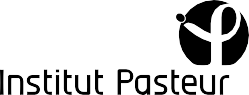 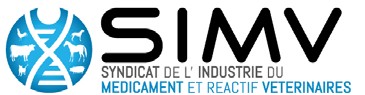